С днем энергетика
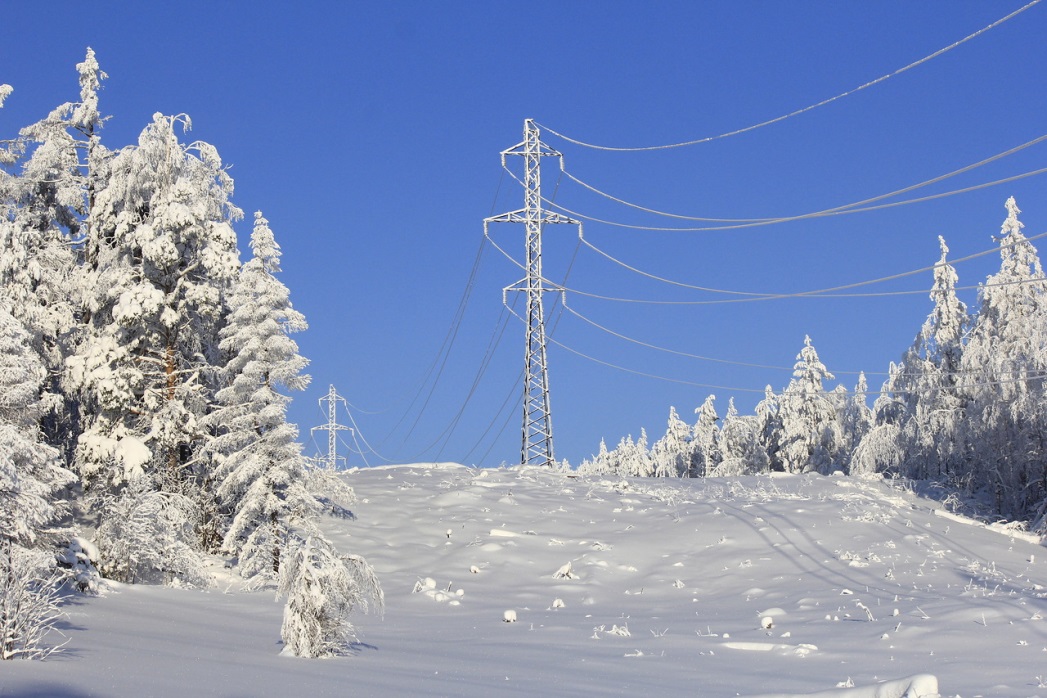 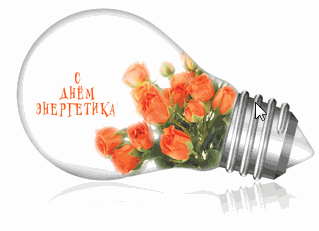 Нажимаем кнопку и слушаем
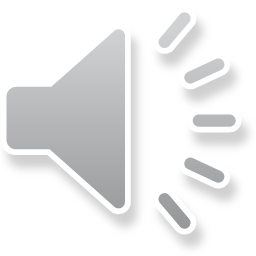 Коллектив ОГЭ ПАО «ППГХО» поздравляет коллег с днем Энергетика, желает счастья, успехов, радости, безаварийной и надежной работы вашего оборудования и всего вашего организма.